Подготовка к проведению ГИА-9 в 2019 году
12 января 2019 года
Новый  Порядок ГИА
Приказ Министерства просвещения Российской Федерации и Федеральной службы по надзору в сфере образования и науки от 07 ноября 2018 года №189/1513 
«Об утверждении Порядка проведения государственной итоговой аттестации по образовательным программам основного общего образования».
Изменения в  Порядок ГИА
Введение ИС по русскому языку как дополнительного условия допуска к ГИА (п.11). 
Особенности проведения ИС -  гл. III Порядка ГИА.
Вводится в рамках реализации Концепции преподавания русского языка и литературы для проверки навыков устной речи.
Изменения в  Порядок ГИА
Обучающиеся с ОВЗ, дети-инвалиды и инвалиды -право на прохождение ГИА по их желанию только по обязательным учебным предметам (п.7).
Если воспользовались правом на прохождение ГИА только по обязательным предметам, то возможность пересдать только один неудовлетворительный результат (п.42 и 76 Порядка).
Изменения в  Порядок ГИА
Разделены сроки ГИА — досрочный, основной и дополнительный (сентябрьский) периоды; в каждом из периодов — резервные сроки. 
В заявлении указываются сроки.
Установлен срок подачи заявления на ГИА в сентябре – за 2 недели до начала экзаменов. 
Право изменить перечень экзаменов, форму ГИА и сроки участия в ГИА только при наличии у них уважительных причин, подтвержденных документально - не позднее чем за 2 недели до экзамена.
Право дополнить перечень учебных предметов, если было выбрано только 2 обязательных - не позднее чем за 2 недели до экзамена.
Изменения в  Порядок ГИА
Особенности проведения экзаменов для отдельных категорий обучающихся и представляемые документы (п.44 Порядка)
Основанием для организации экзамена на дому, в медицинской организации являются заключение медицинской организации и рекомендации ПМПК.
Расписание ГИА-9 проект
Расписание ГИА-9 проект
Расписание ГИА-9 проект
Расписание ГИА-9 проект
Материалы для подготовки к ГИА
Итоговое собеседование- допуск к государственной итоговой аттестации
Введено в рамках- реализации Концепции преподавания русского языка и литературы для проверки навыков устной речи у школьников
Результат итогового собеседования - «зачет» или «незачет».
зачёт ≥ 10 балловмаксимально – 19 баллов
Сроки проведения: 13 февраля года
Дополнительные сроки проведения: 13 марта, 6 мая 2019 года
Повторно допускаются:
обучающиеся, получившие «незачет»;
не явившиеся или не завершившие процедуру по уважительным причинам, подтвержденным документально.
Место проведения: МБОУ «СОШ № 9 им. В.И. Некрасова»
Результаты собеседования участники узнают не позднее 5 календарных дней после проведения.
Заявления на участие не позднее чем за две недели до начала проведения.
Итоговое собеседование
КИМ (контрольные измерительные материалы) получают за 60 мин до начала собеседования по электронной почте.
В КИМ 4 задания: 
чтение текста
пересказ
монолог по выбранной теме
диалог с организатором-собеседником

На выполнение заданий отводится примерно 15 минут.
Проверка ИС - в ходе устных ответов. 
Одна работа оценивается одним экспертом во время ответа участника. 
При необходимости оценивается повторно после окончания ИС по аудиозаписи.
Процедура
Организатор вне аудитории приглашает участника в аудиторию проведения.
В аудитории:

В начале обучающегося просят назвать ФИО, класс, вариант. 
Перед ответом на каждое задание участник ИС произносит номер задания. 

 1 задание – чтение текста.
 2 задание – пересказ, вставка цитаты (делает записи при подготовке). 
 3 задание – участник составляет рассказ по выбранной теме.
 4 задание - организатор-собеседник вступает в диалог.

Организатор-собеседник  заполняет Ведомость учета (время начала и окончания) , ведет экзамен..
Эксперт оценивает участника и заносит результаты в Протоколы.
Участник ставит подпись в Ведомости учета.

На ИС организуется потоковая аудиозапись ответов участников. 
Во время технических перерывов запись прерывается

Организатор вне аудитории провожает участника на урок или на выход.
Приглашает другого.
Чтение текста
Тексты подбираются так, чтобы выявить владение орфоэпическими нормами, ударениями и интонационными выделениями.
Образец КИМ
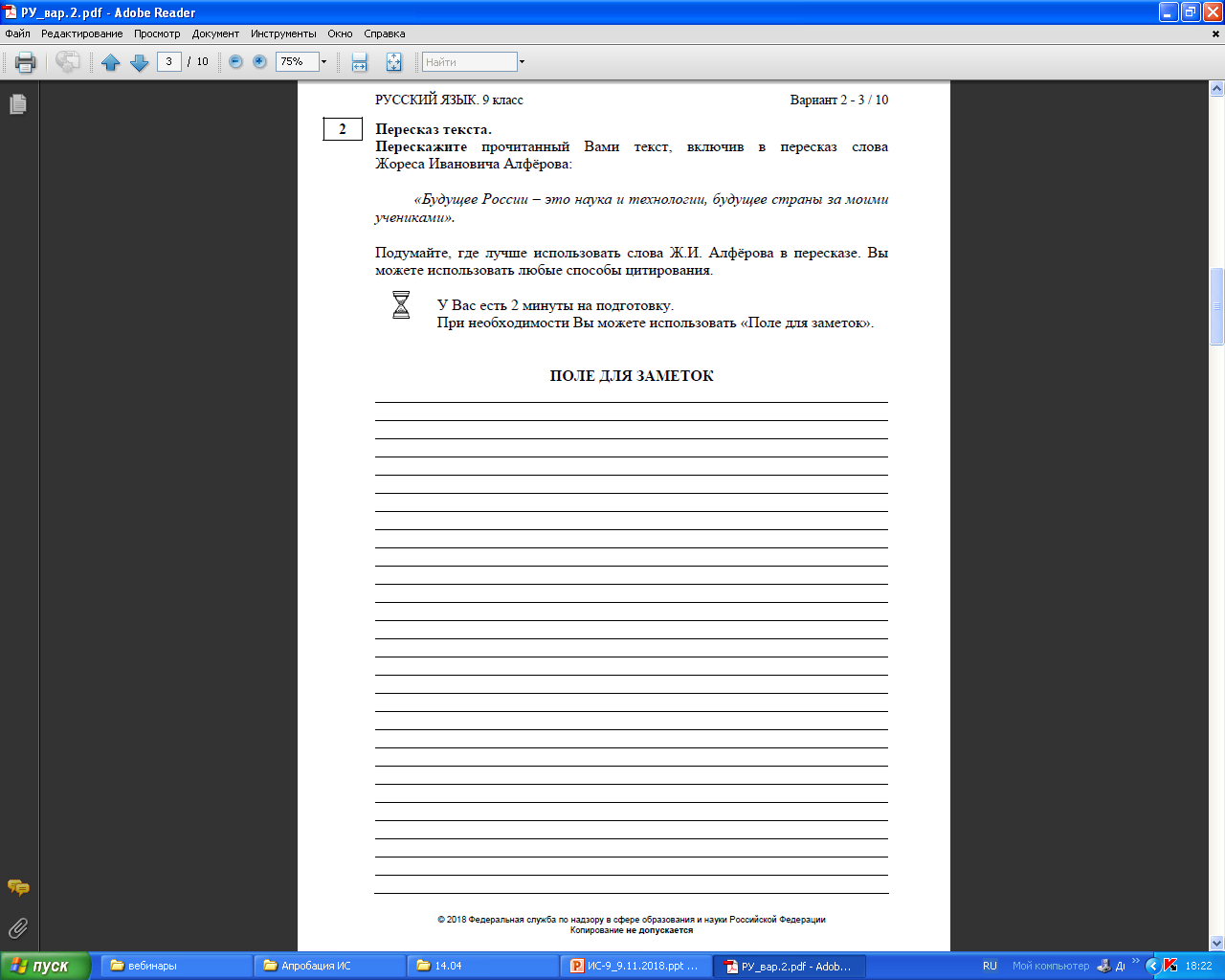 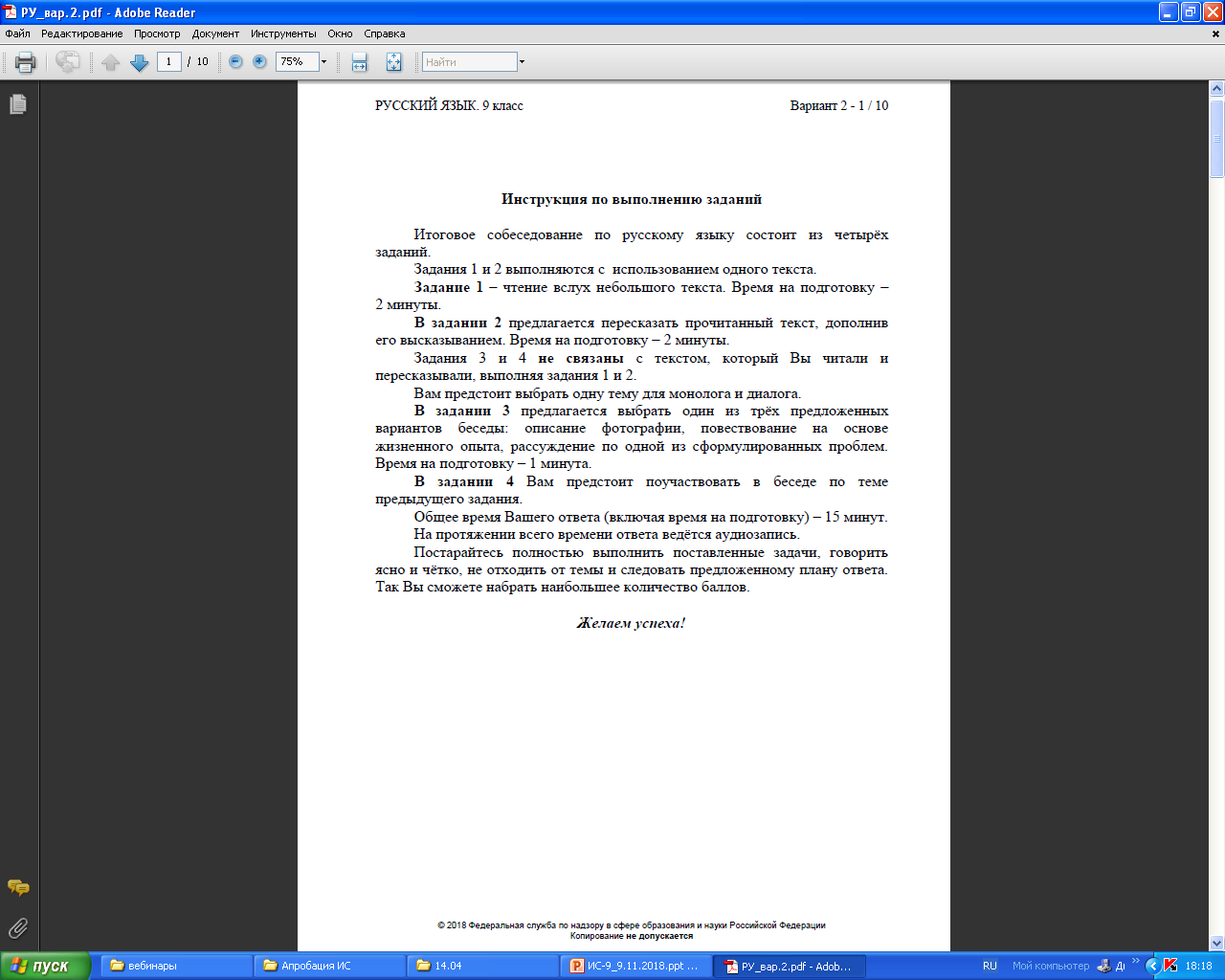 Пересказ
Разработчики придумали интересный подход, когда цитату, которая касается содержания текста, нужно «вплести» в пересказ.
Монологическое высказывание
На усмотрение участника это может быть описание, рассуждение или повествование.
Если он выбирает описание, ему будет показана фотография; если рассуждение- будет задан некий опорный вопрос («нужно ли…»); для повествования будет предложено о чем-то рассказать с опорой на наглядный материал.
Важным критерием является количество слов в высказывании -не менее 10, причем без фактических ошибок.
Образец КИМ
Образец КИМ
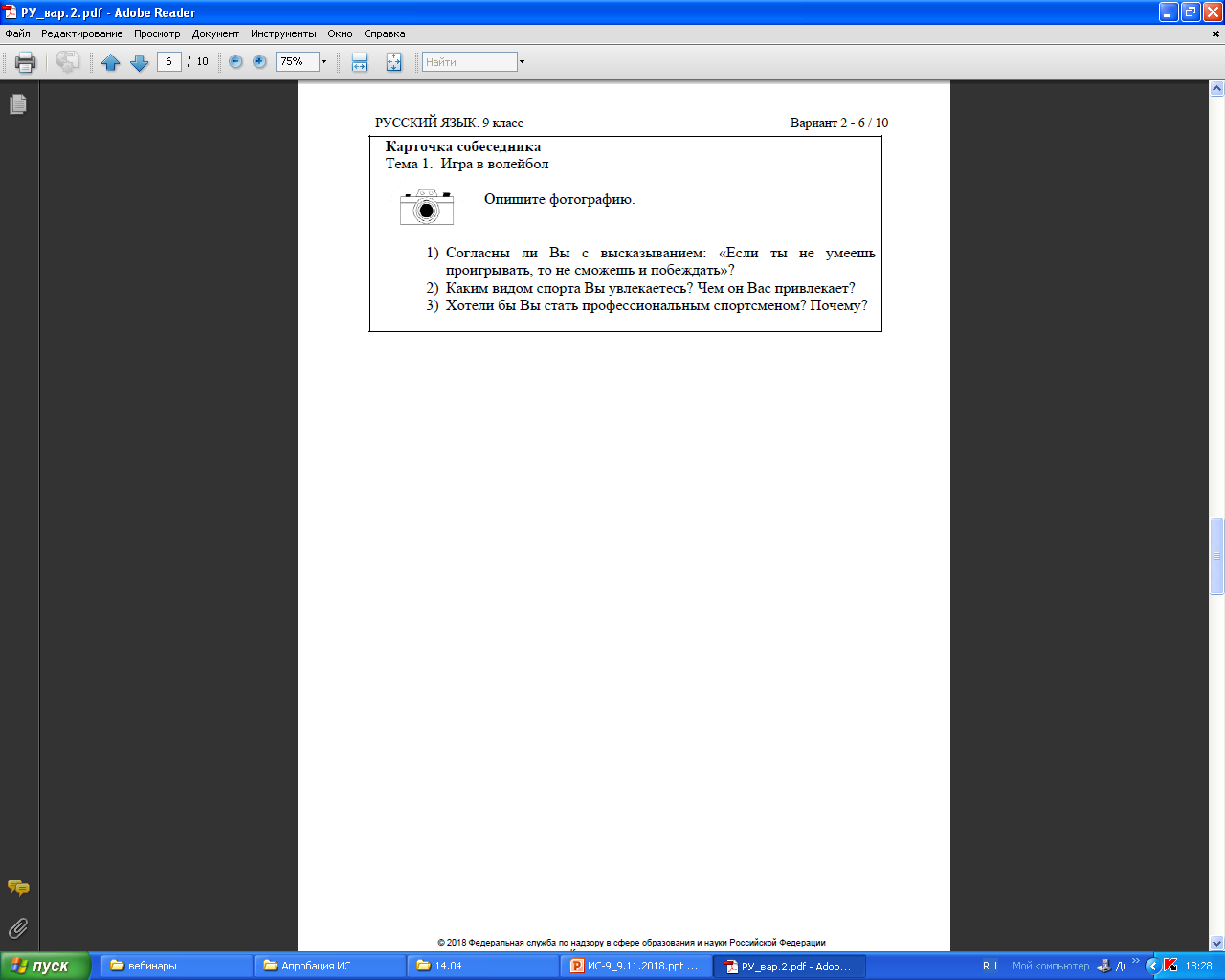 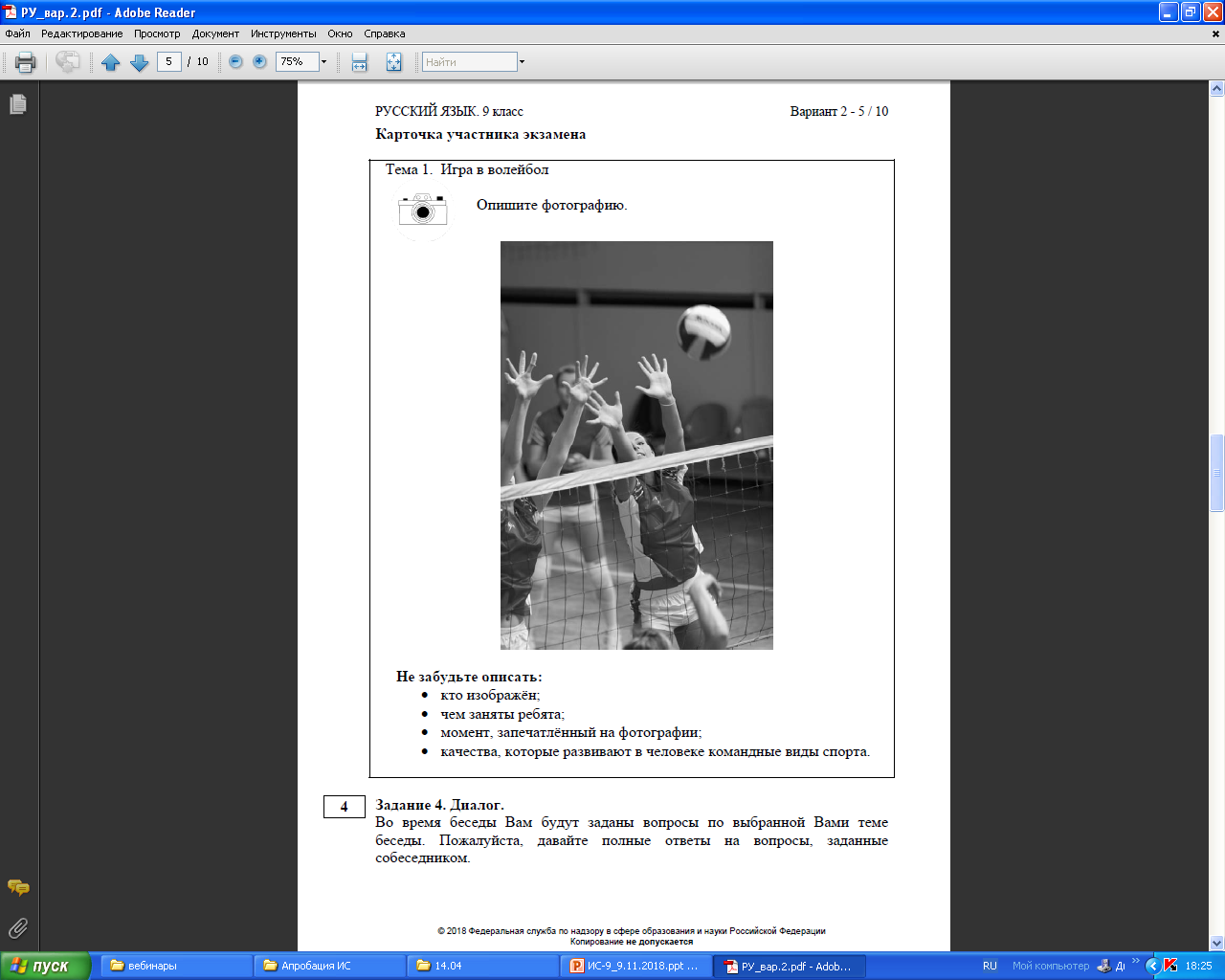 Образец КИМ
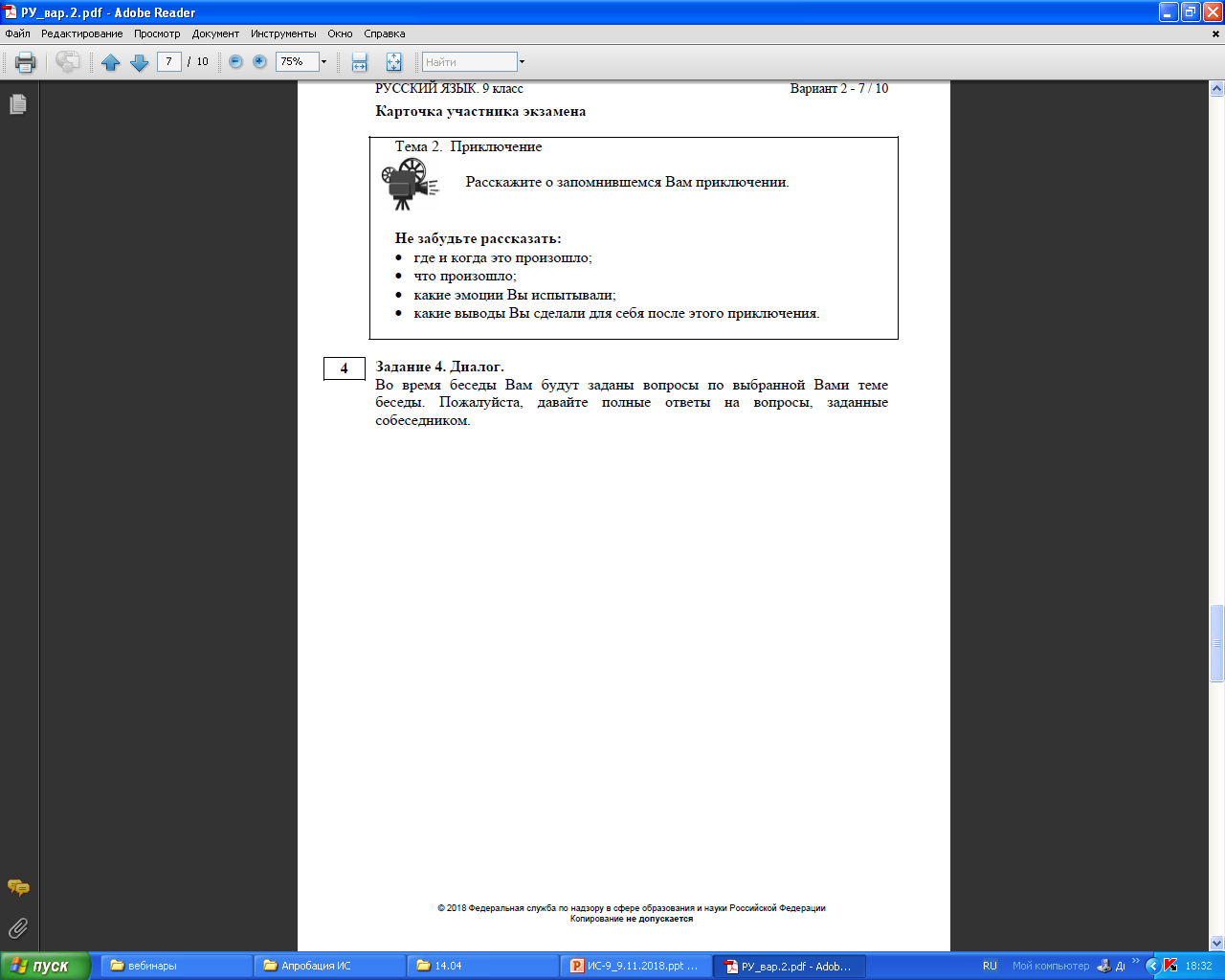 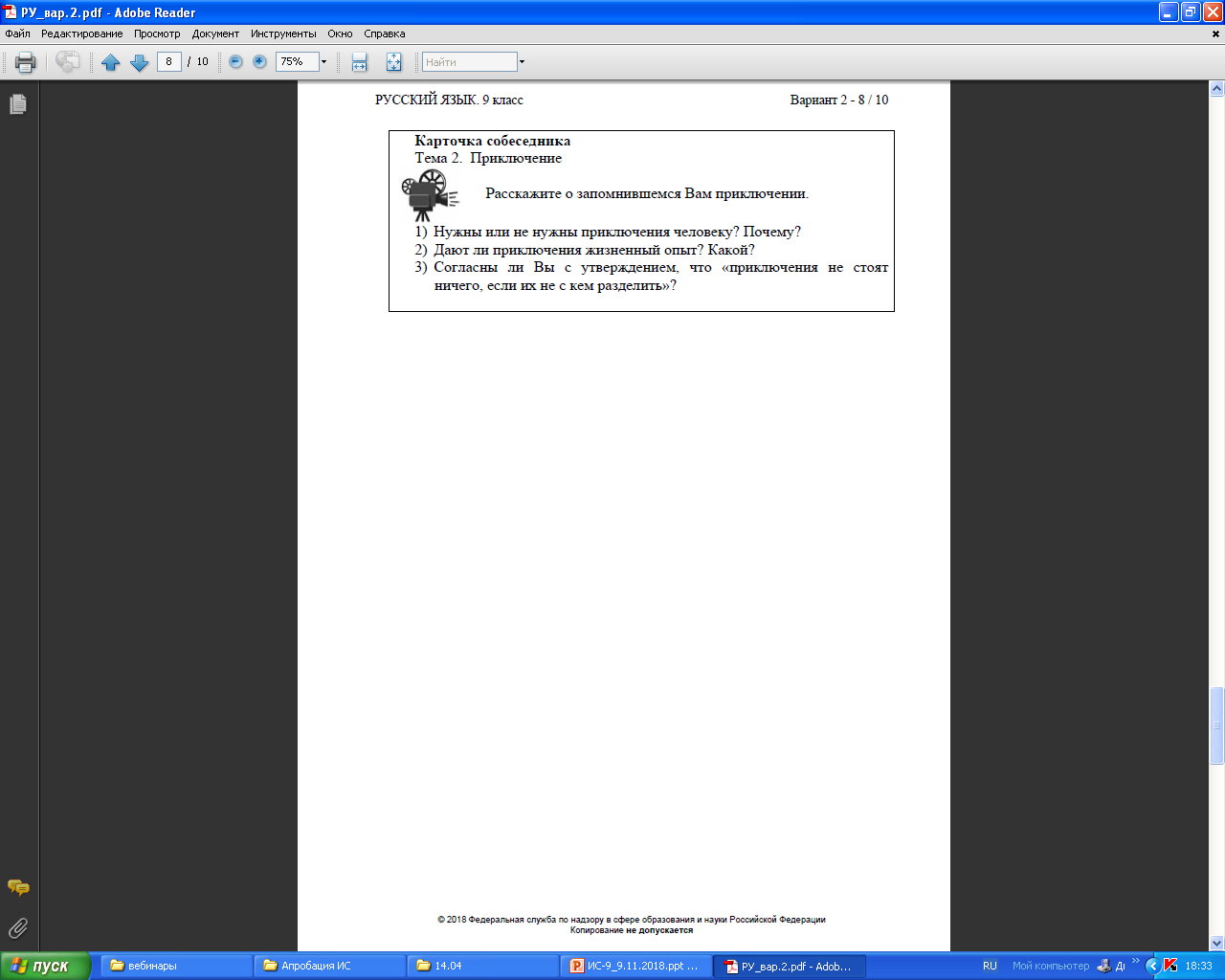 Образец КИМ
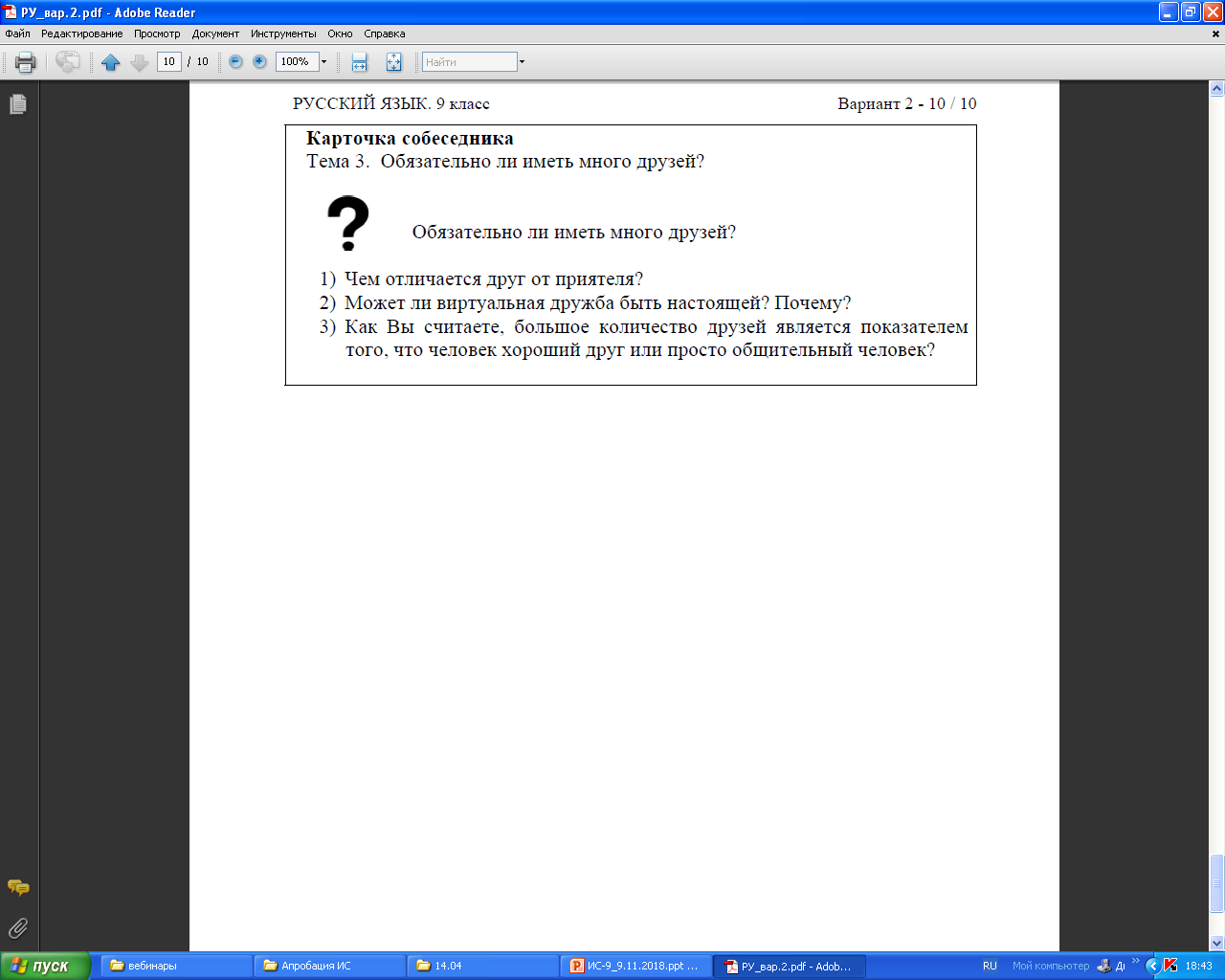 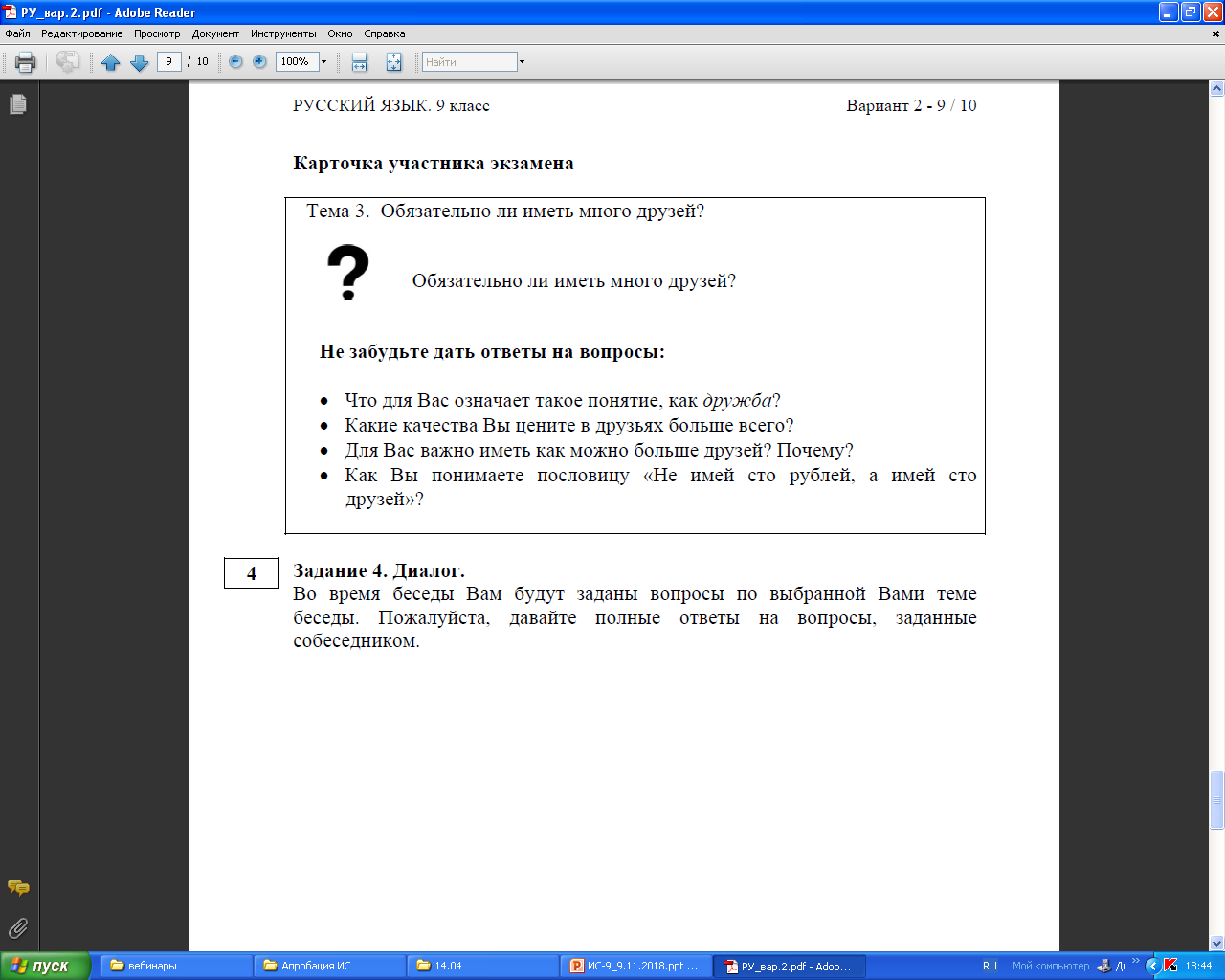 Участие в диалоге
На проверку выносится умение поддерживать диалог, отвечать на поставленный вопрос, формулировать понятные тезисы, доносить до собеседника коммуникативную задачу.
Протокол оценивания ИС
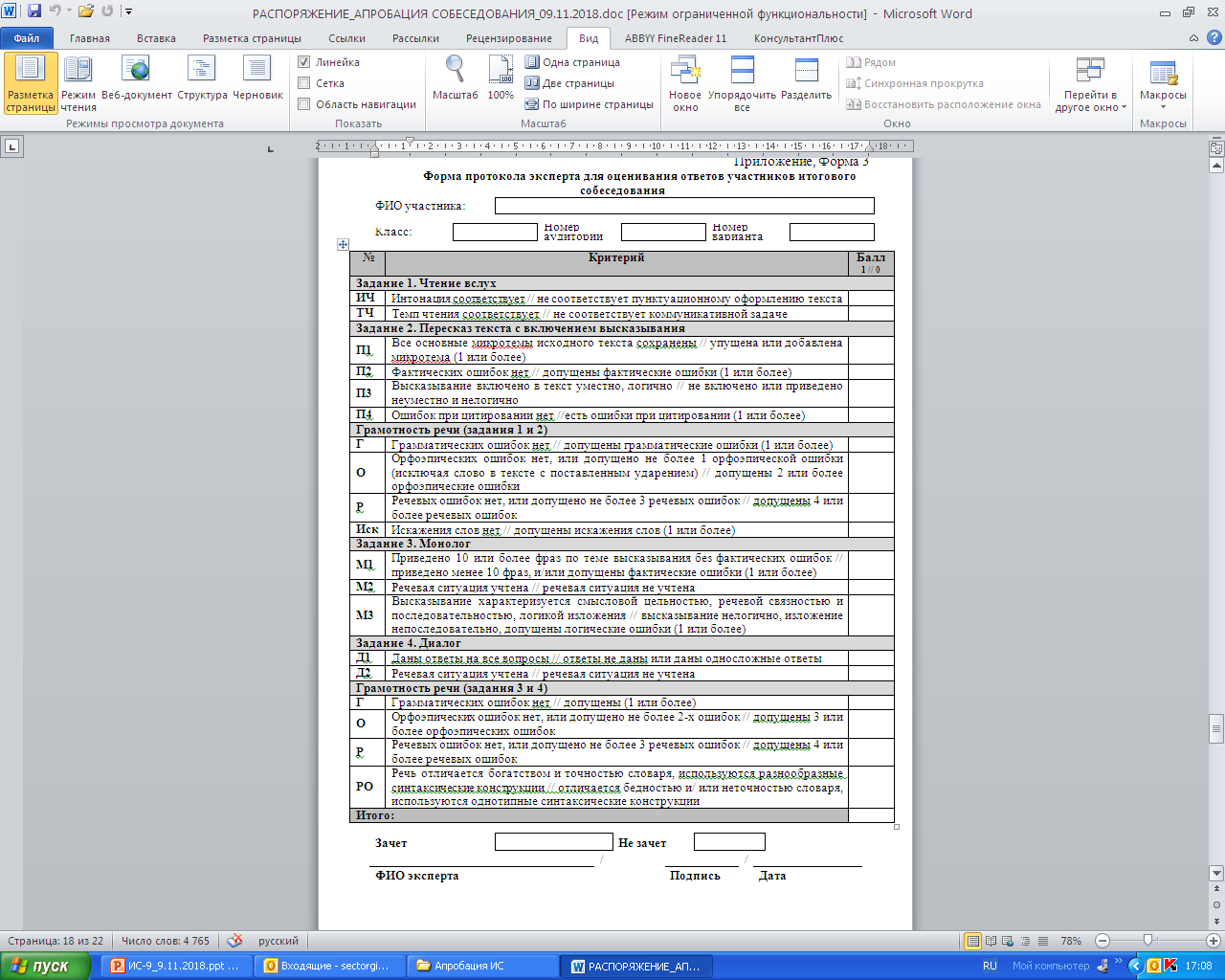 Результаты апробации итогового собеседования  (13.11.18)
Лучше всего обучающиеся справились с заданиями «Чтение вслух» и «Диалог».
Труднее участникам было выполнить «Пересказ» и «Монолог». Наибольшую сложность представляло включение цитаты в текст, чтобы это было логично, уместно.
При монологе не все обучающиеся смогли обеспечить смысловую цельность, речевую связность, последовательность, а также логику изложения.
Наименьший результат во всех заданиях получен по критериям грамотность.
Результаты апробации итогового собеседования  (13.11.18, 14.11.18)
Получили «Незачет» (меньше 10 баллов):
9 «а» – 7 учащихся
9 «в» - 4 учащихся
Получили 10-11 баллов:
9 «а» - 2 учащихся
9 «б» - 2 учащихся 
9 «в» - 7 учащихся
Не участвовали: 9 «б» -1 учащийся
Подготовка к итоговому собеседованию
Обратитесь к сайту «ФИПИ», кликните  на иконку «Открытый банк оценочных средств по русскому языку»  и дальше       на ссылку «Перейти в открытый банк оценочных средств по русскому языку (II-IV; V-IX; X-XI класс)
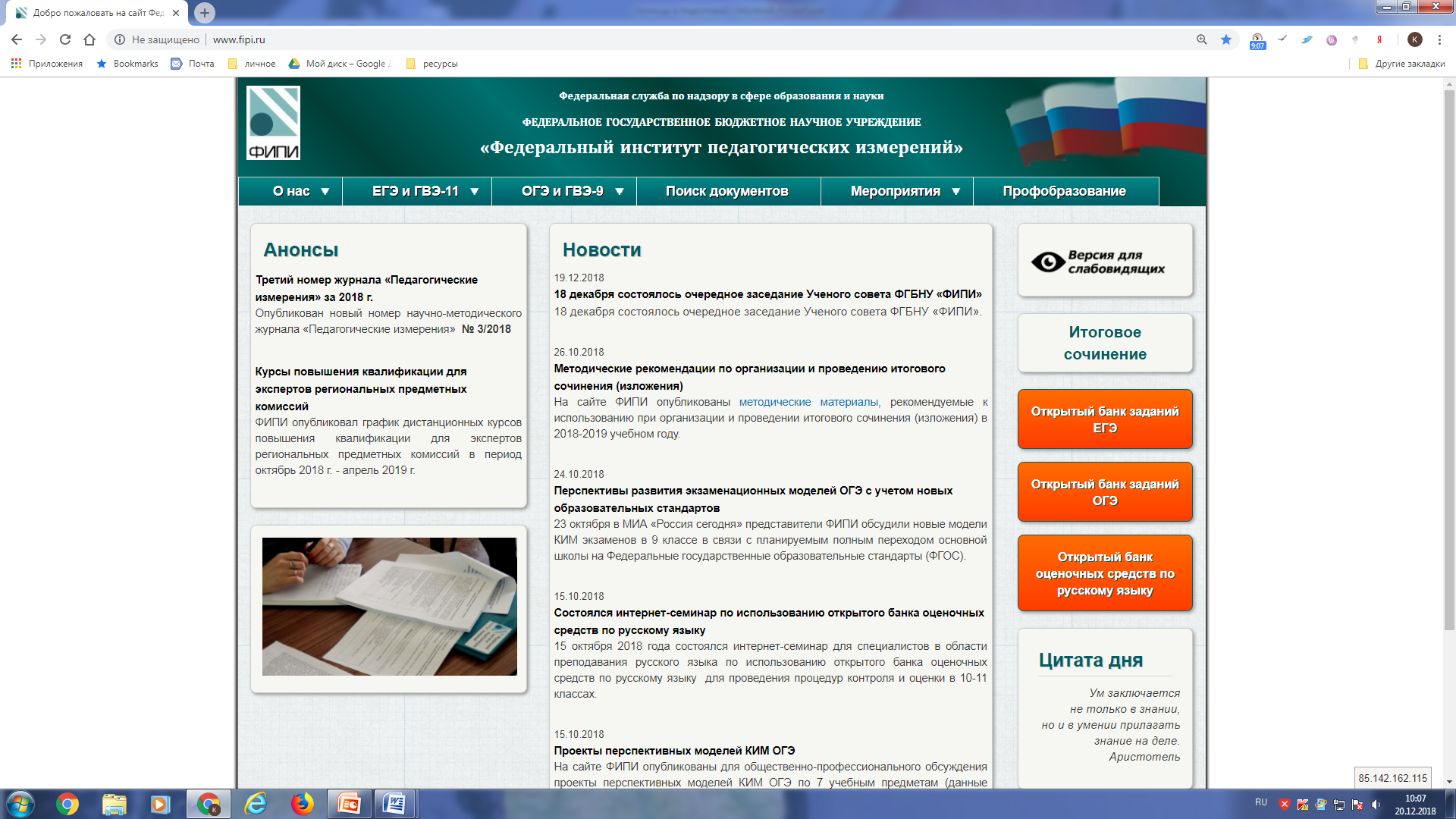 Спасибо за внимание !